Sigurost na Internetu!
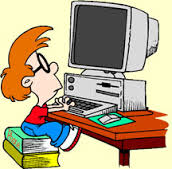 Što je sigurnost?
Kada se priča o sigurnosti na Internetu prvenstveno se misli na tajnost i cjelovitost vlastitih osobnih podataka, sigurnost vlastitog računala, čuvanja tajnosti vlastitog web i mail prometa, a u zadnje vrijeme možda najpopularnije pristupa stranicama Internet bankarstva
Dan sigunosti na internetu je 7.veljače
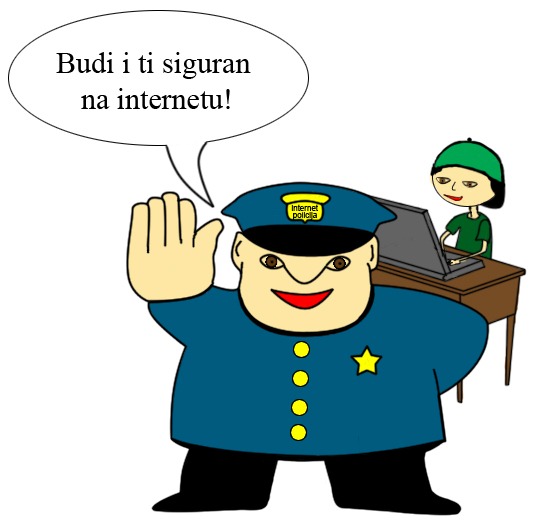 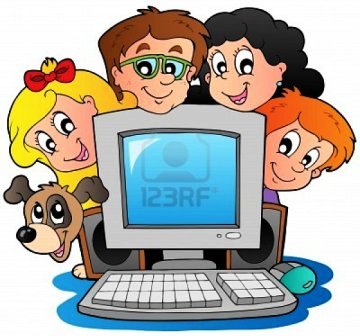 Facebook:
Sve je javno - prvo odaberite najvišu razinu privatnosti 
Pazite koga nazivate prijateljem
Nemojte objavljivati: Kontakt informacija
                                                      Prebivališta  
                                                     Mjesta rođenja
                                                    Informacija o školovanju
NEMOJTE OBJAVLJIVATI SVOJU LOKACIJU! Ukoliko trenutnu lokaciju upisujete u Facebook, na taj način potencijalni provalnici mogu vidjeti kada niste kod kuće i slično. Ukoliko negdje putujete, nemojte to objaviti na Facebooku, radije kad se vratite postavite fotografije
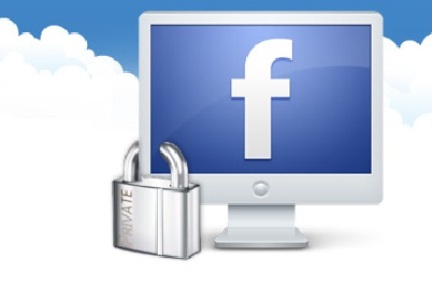 Naajbitnije:-sve što objavljujete neka bude   ‘’samo za vaše prijatelje’’
                  -nemojte prihvatiti zahtjev za prijateljstvo od ljudi koje ne poznajete i profile koje neznate dali su uistinu od te osobe
Slike:
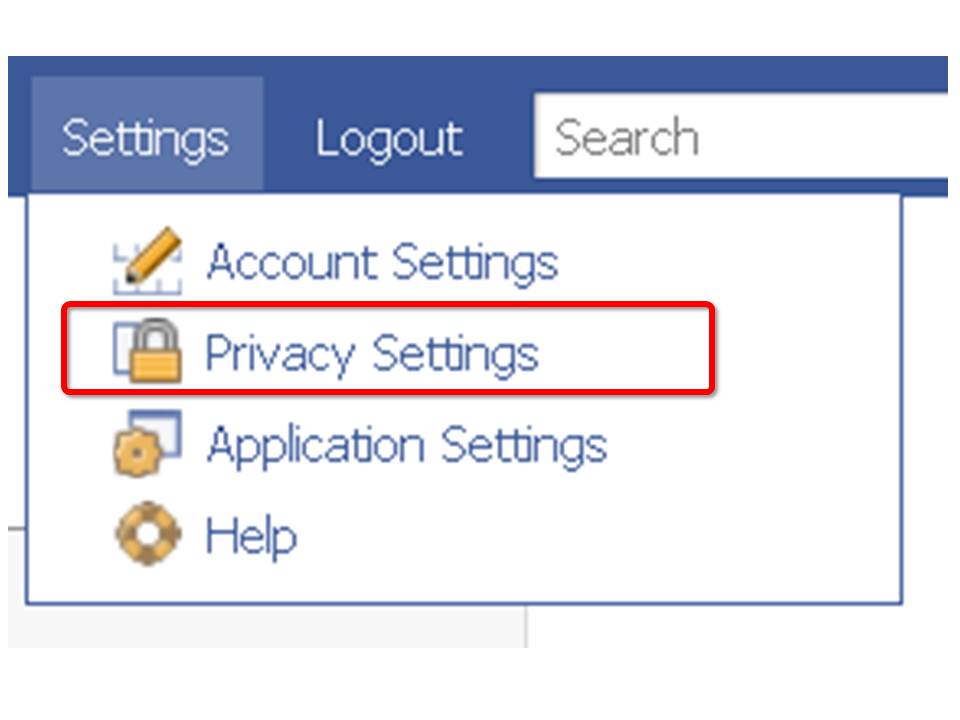 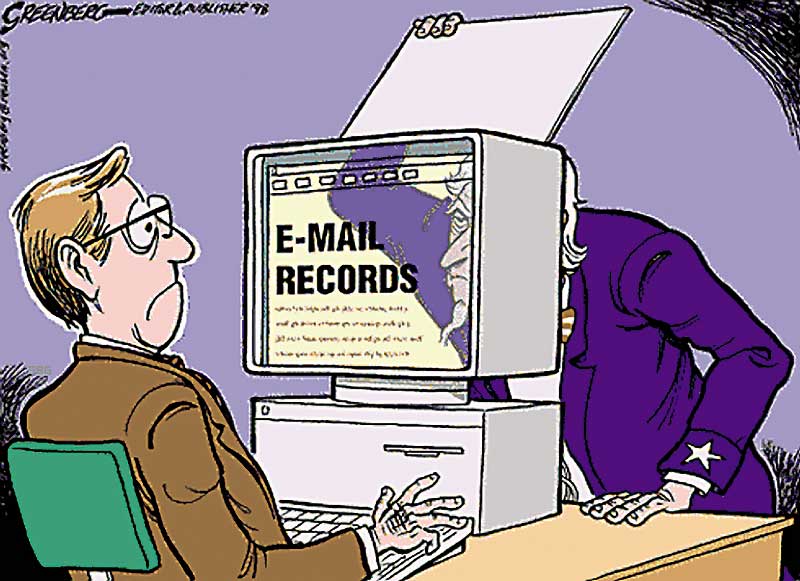 Kraj
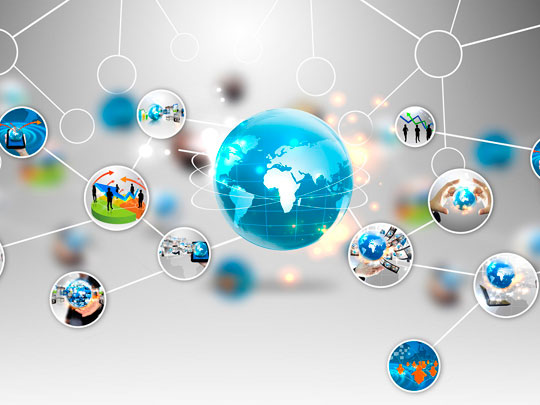 Nadam se da ste naučili nešto pametno iz ovoga:P
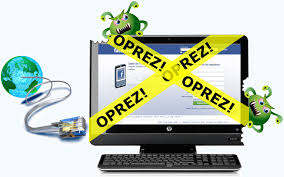 Izradila:Lea Rinčić 
                     6.a <33